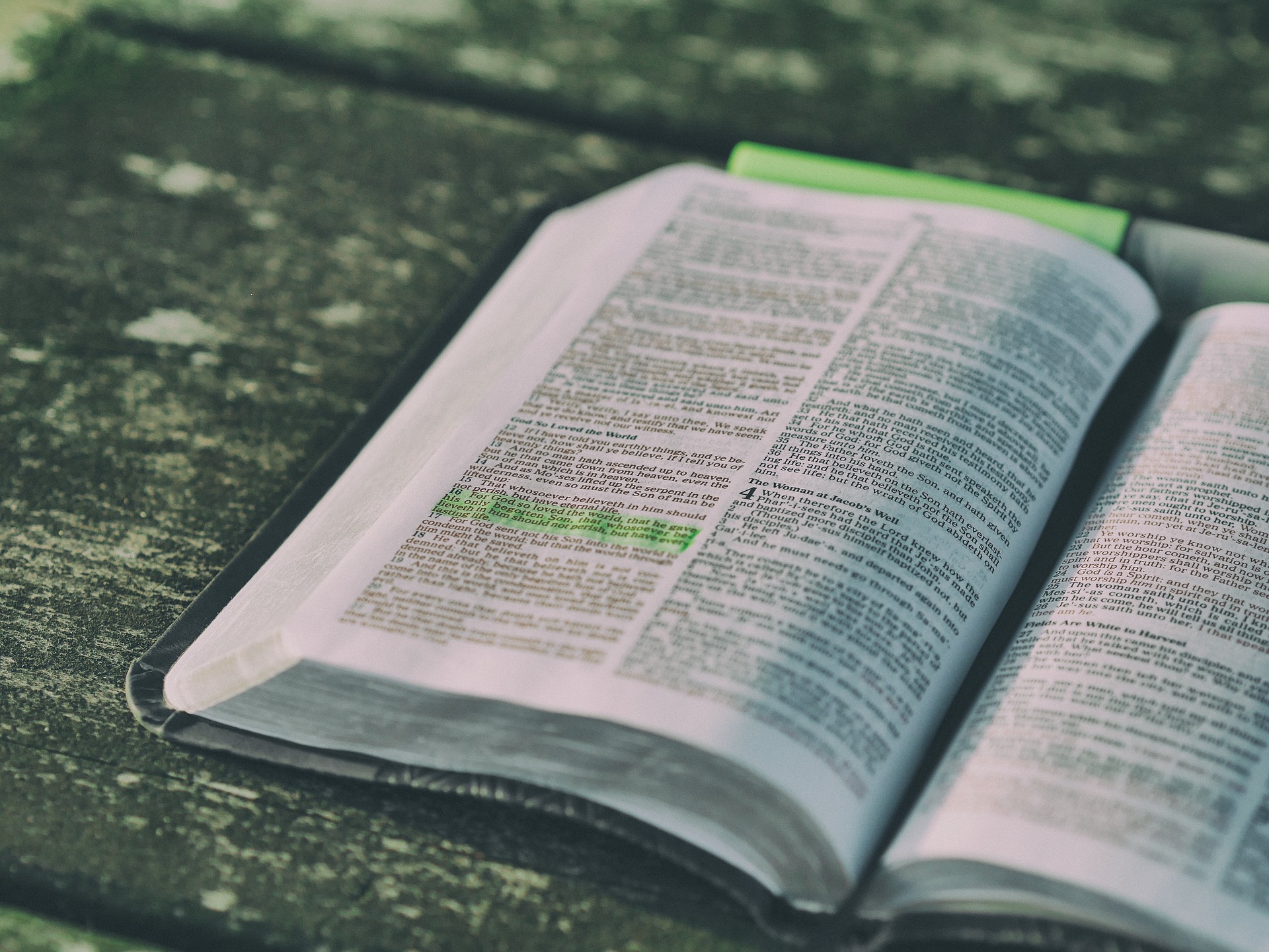 Bible Study
Week 4
[Speaker Notes: Bible Study, Week 4
Interpretation, Part 3 - Genre

Checklist: 
Have a Bible Study Handout packet for any new people. (Returning students should be sure to have theirs ready.)

(Background pictures are copied from pixabay.com unless noted otherwise. The pictures are marked as public domain).]
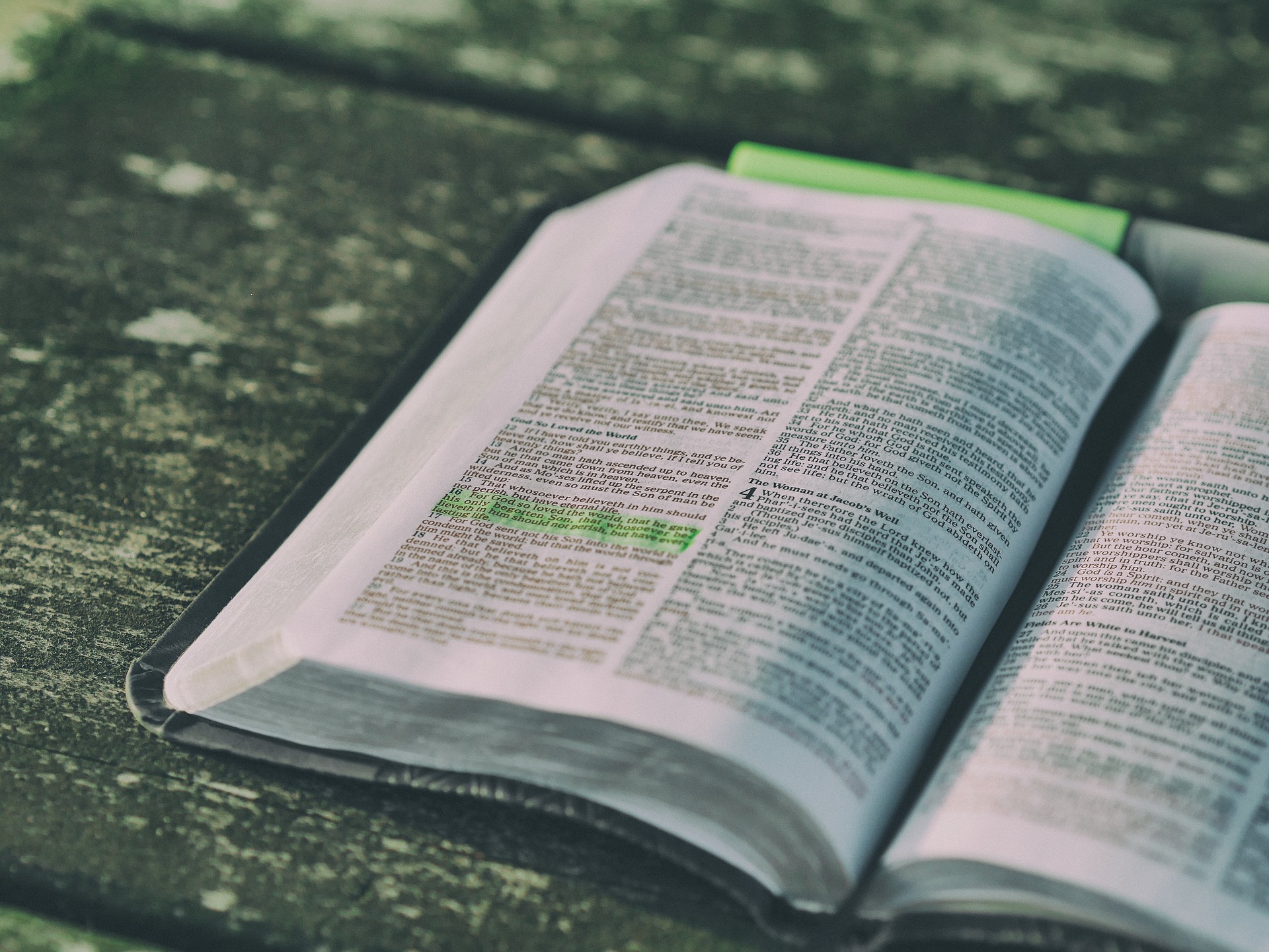 Review
[Speaker Notes: Ask:
What are the three main steps for doing a Bible study? (1. Observation - what do I see? 2. Interpretation - what does it mean? 3. Application - how does it apply to life?)
What were some things we can do to help with the interpretation step that we’ve talked about so far?

Say:	Today we’re going to look at another thing you can do to help with the interpretation step...]
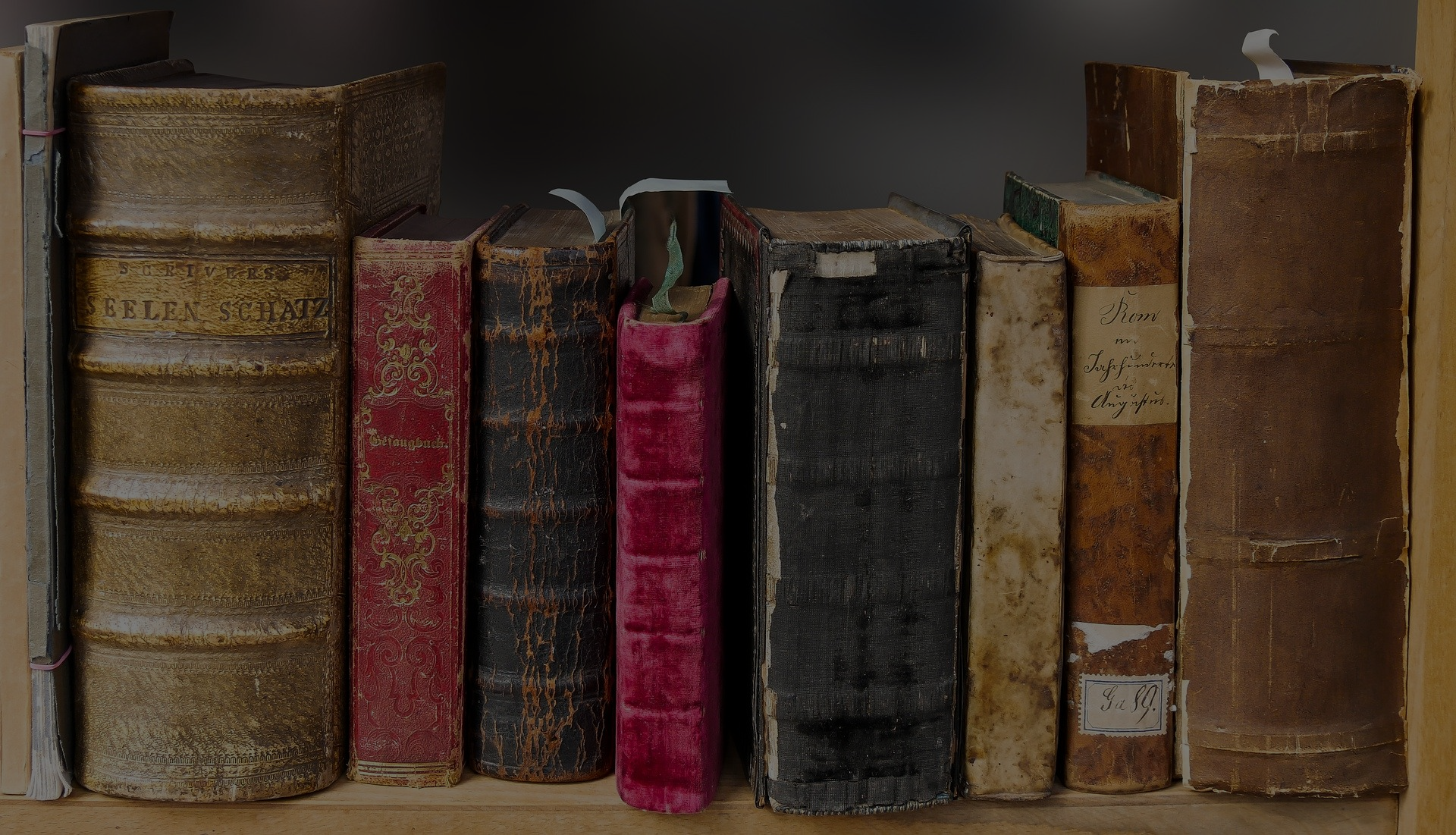 Interpretation

4. Determine the genre
[Speaker Notes: Have everyone open up to page 11 in their handout

Say:	Another important part of interpretation is determining the genre.

Ask:	What is genre?]
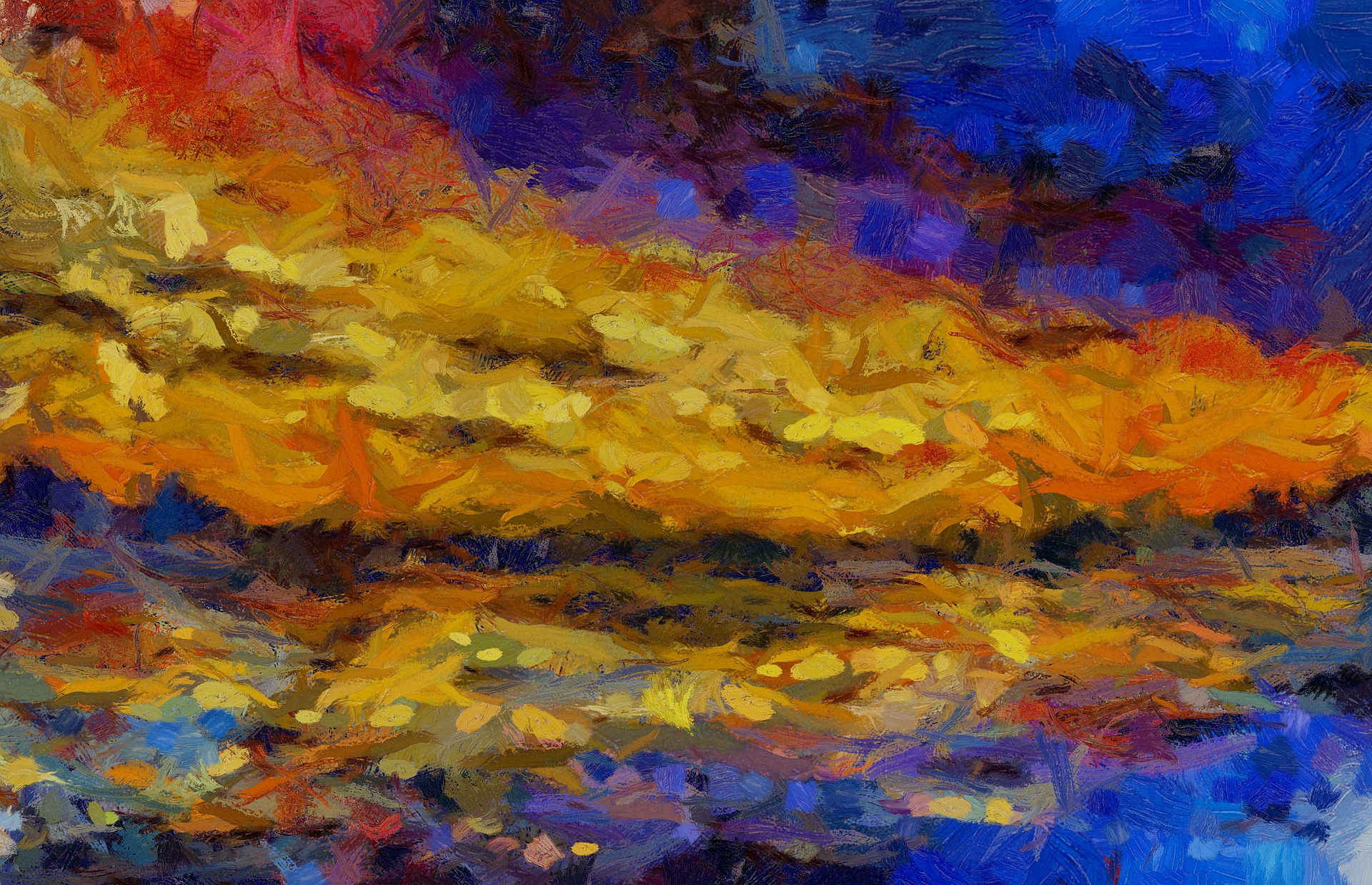 The earth is 
square
[Speaker Notes: Ask:	
What would you think if you read “the earth is square” in a science book?
What would you think if you read it in a poem?
How would knowing a movie was a fictional comedy or a non-fiction documentary make a difference in how you thought about it?

Say:	Understanding genre can also be important in understanding verses in the Bible properly too…]
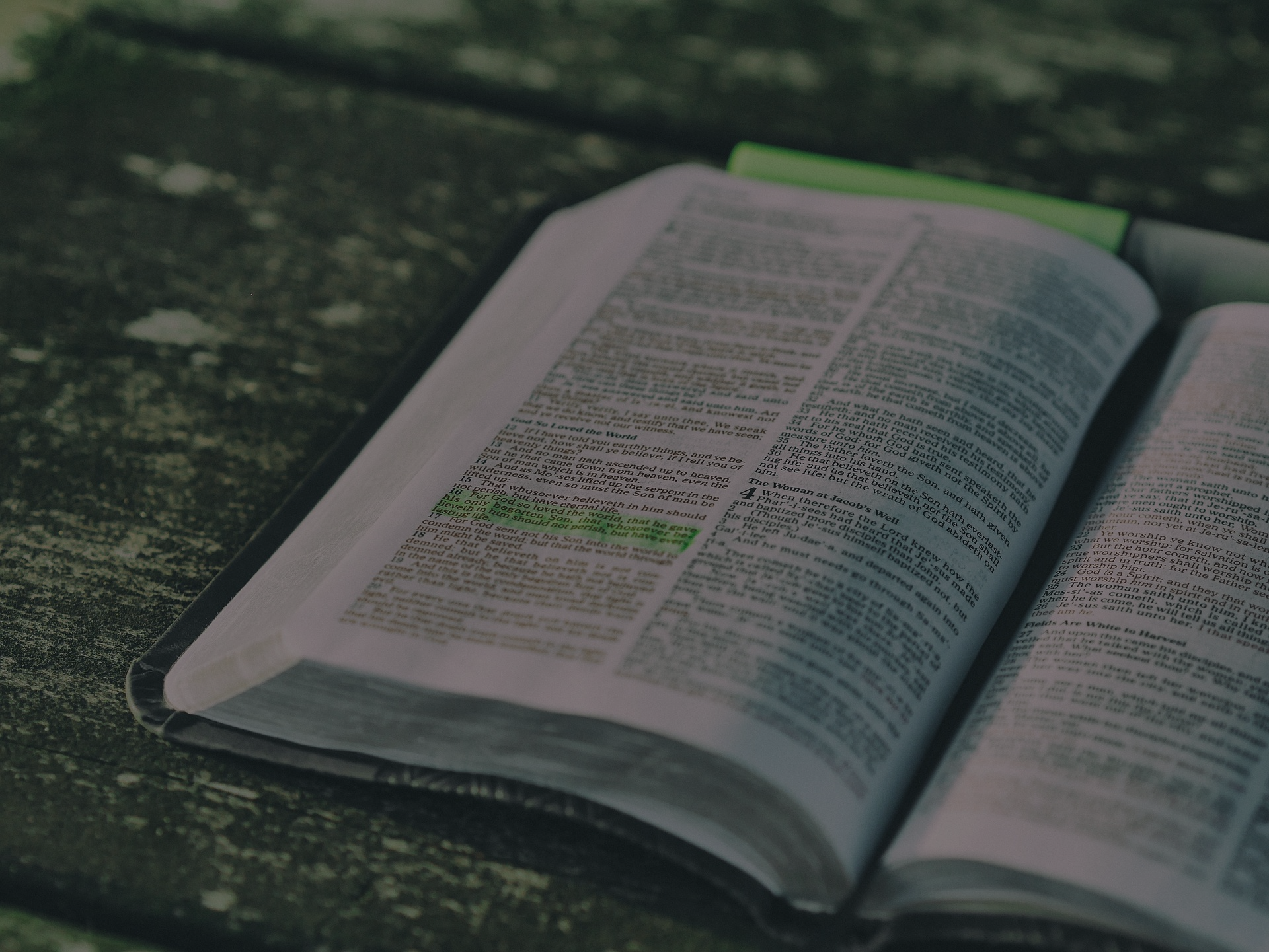 Examples of Genres

Narrative
[Speaker Notes: Say:	One genre in the Bible is narrative.

Ask:	
What is a narrative?
(a story or a recounting of events. It could be a biography, autobiography, history, or something like that.)
What is an example of a narrative account in the Bible?
(Have teens share examples and/or find an example or two in the Bible)

Say:	We can generally assume a narrative in the Bible is recounting history, unless it is part of a story someone in the Bible is telling - such as Jesus’ parables - in which it may or may not be an historical account.]
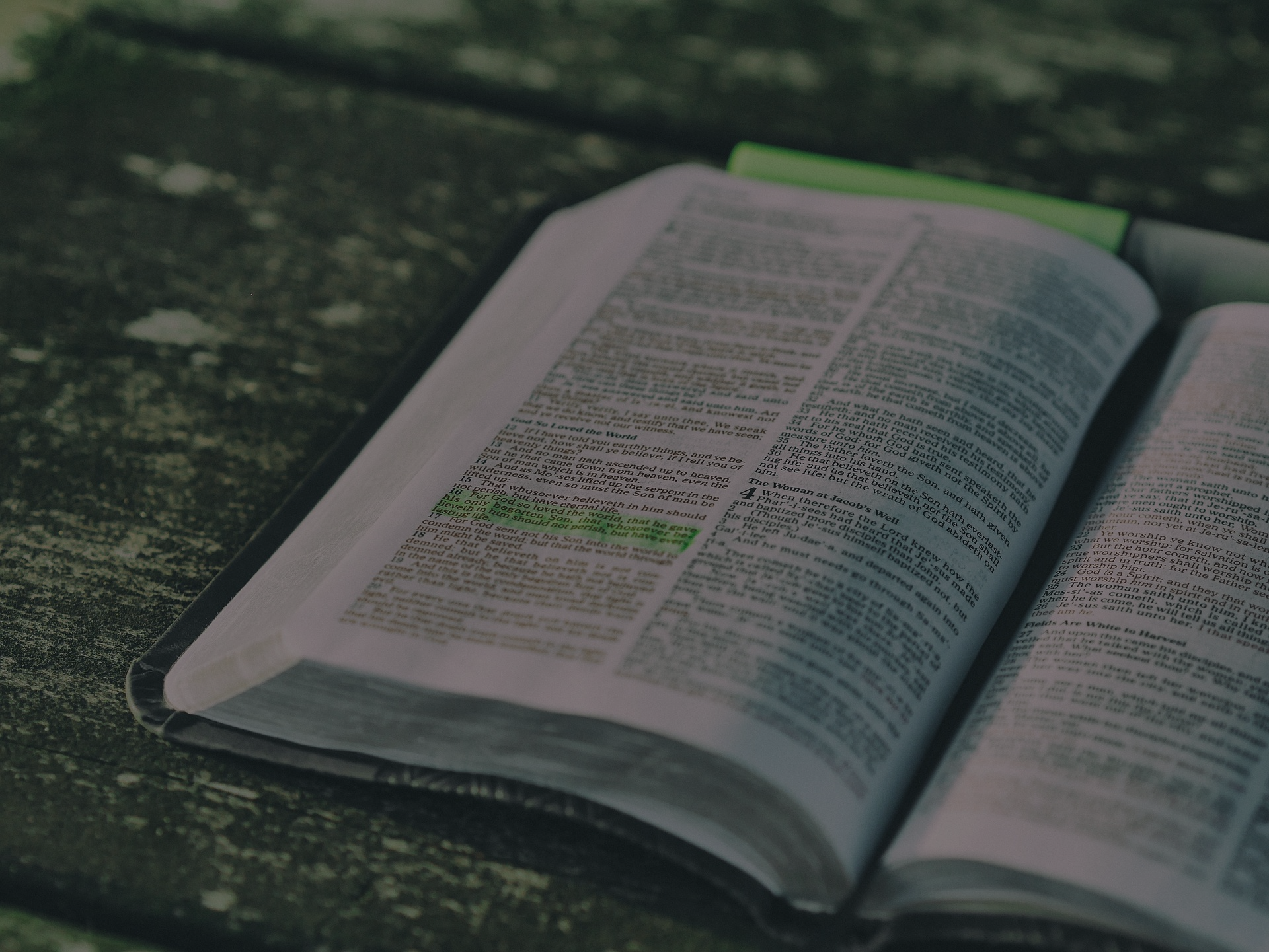 Examples of Genres

Narrative
Dialogue
[Speaker Notes: Ask:	What is dialogue?

Have teens find an example or two of dialogue in the Bible.

Ask: 	Just because someone says something in the Bible, does it mean the things they say are correct?
(We can assume it is what the people said, but we should consider the speaker to help determine if it is true - for instance, the devil is quoted in the Bible.)]
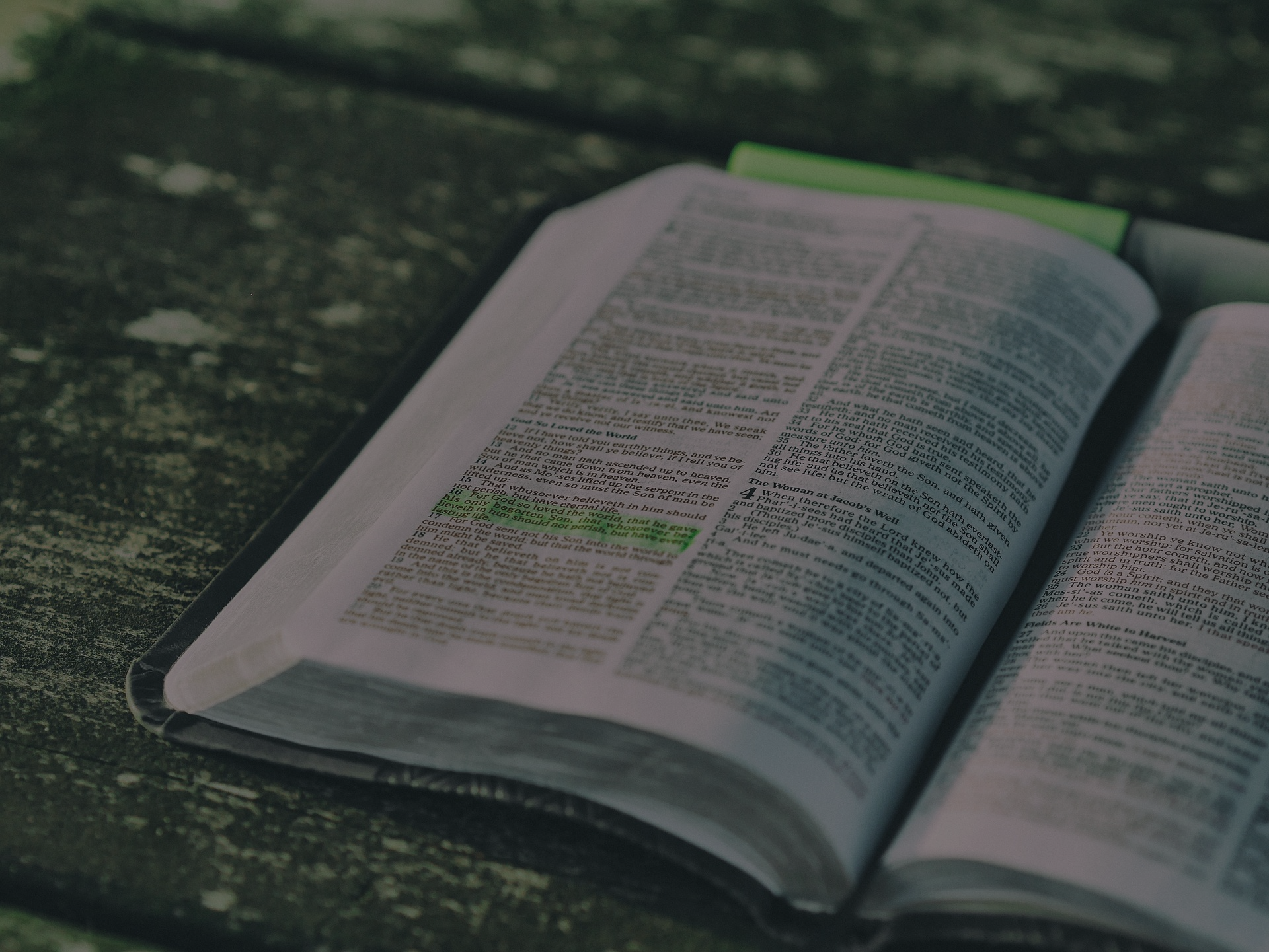 Examples of Genres

Narrative
Dialogue
Instruction
[Speaker Notes: Say:	
A lot of the Bible contains instruction, or teaching.
Often, teaching should be taken literally.
But also look for figures of speech, like metaphors, hyperbole, etc.
	(Ask someone to explain what hyperbole is.)
One type of instruction is law - like the laws given in the Old Testament - which could also be considered it’s own type of genre.
Another type of instruction uses parables - which could also be considered its own type of genre. In parables, many Bible scholars think it is best to look for the main point. And if you look in the context sometimes Jesus explains the parable.]
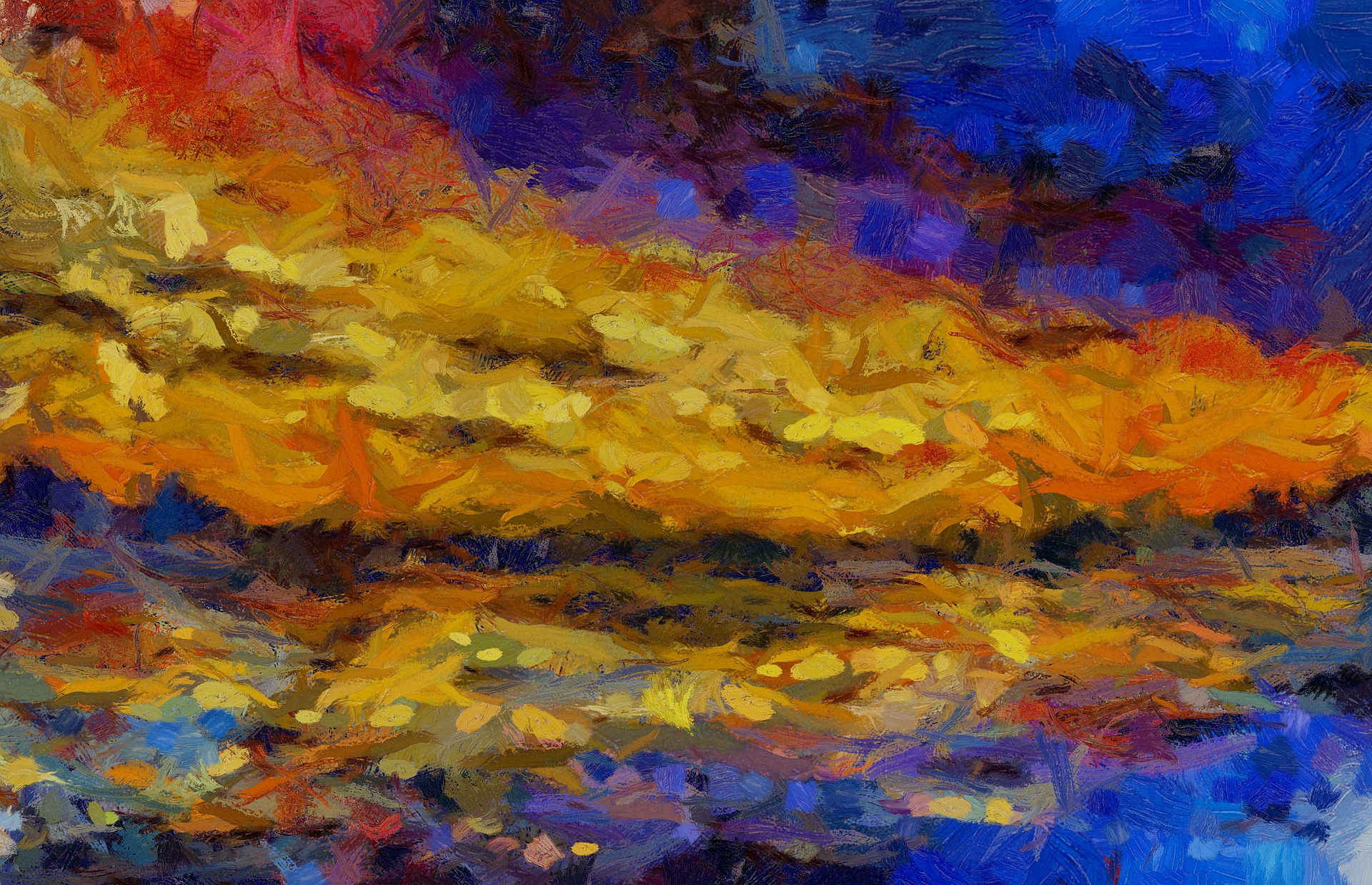 Psalm 23:1-2
[Speaker Notes: Have someone read Psalm 23:1-2 (while everyone follows along)

Ask:	
Does anyone know what type of genre this is?
(Poetry)
Is God literally a shepherd?
Are poetic passages less true?
(Being poetic doesn’t make something untrue. But poetry often uses metaphors or picture language to describe things or ideas in a more symbolic way.)]
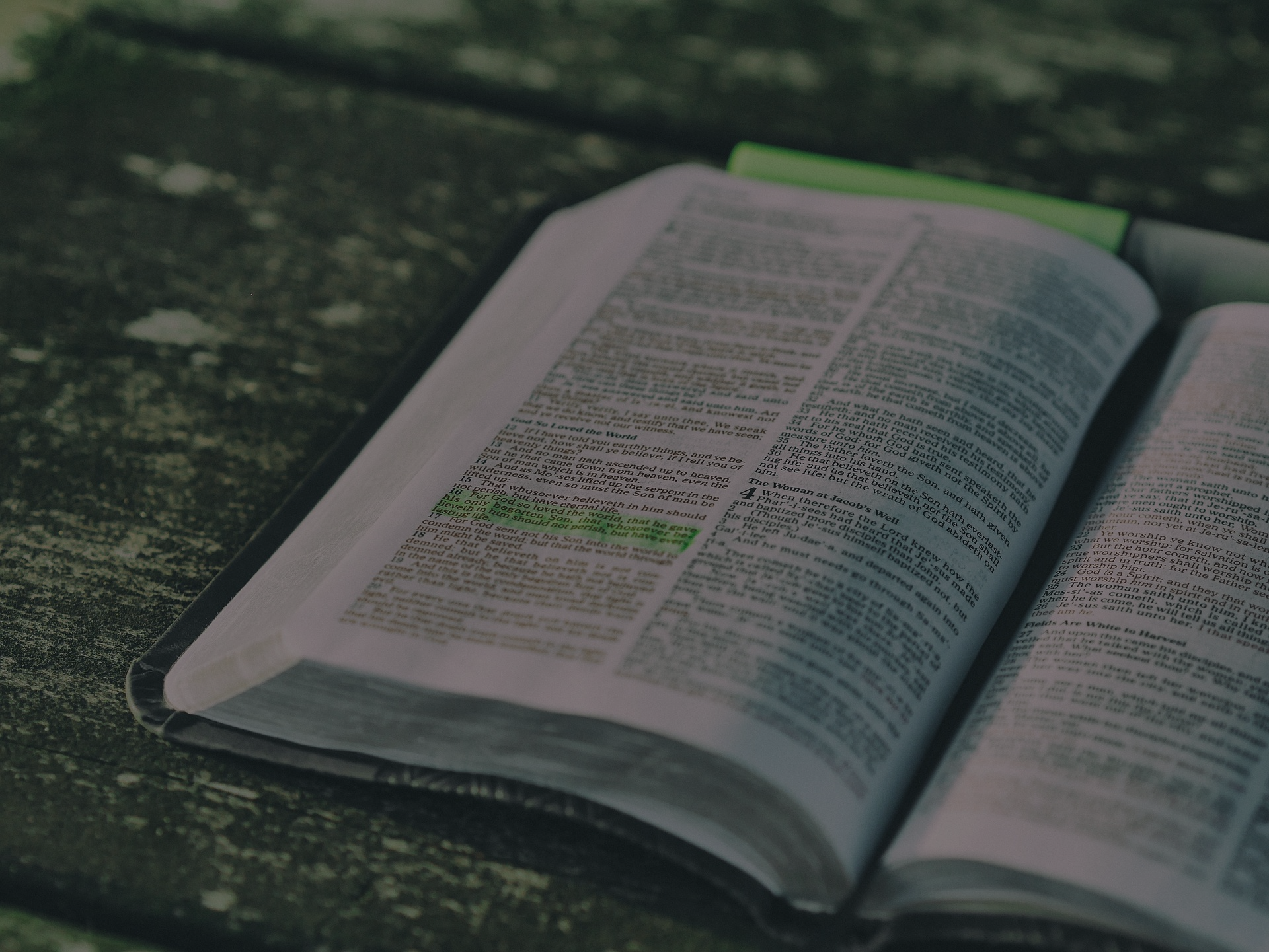 Examples of Genres

Narrative
Dialogue
Instruction
Poetry
[Speaker Notes: Say:	A lot of passages in the Bible are poetry 

Ask:	Where are some places in the Bible with poetry?
(Job, Psalms, Proverbs, Ecclesiastes, and Song of Solomon are big ones, but there is poetry in other places too.)

Say:
Often times, Bible translations will use different indenting and spacing for poetic pieces, so you can look for that as a typical clue that it may be poetic.
Hebrew poetry is not about rhyming...
In Hebrew poetry, one of the big things that often is used is parallelism. Often two or more lines say very similar things, or opposite things, or one line continues the thought of the next.]
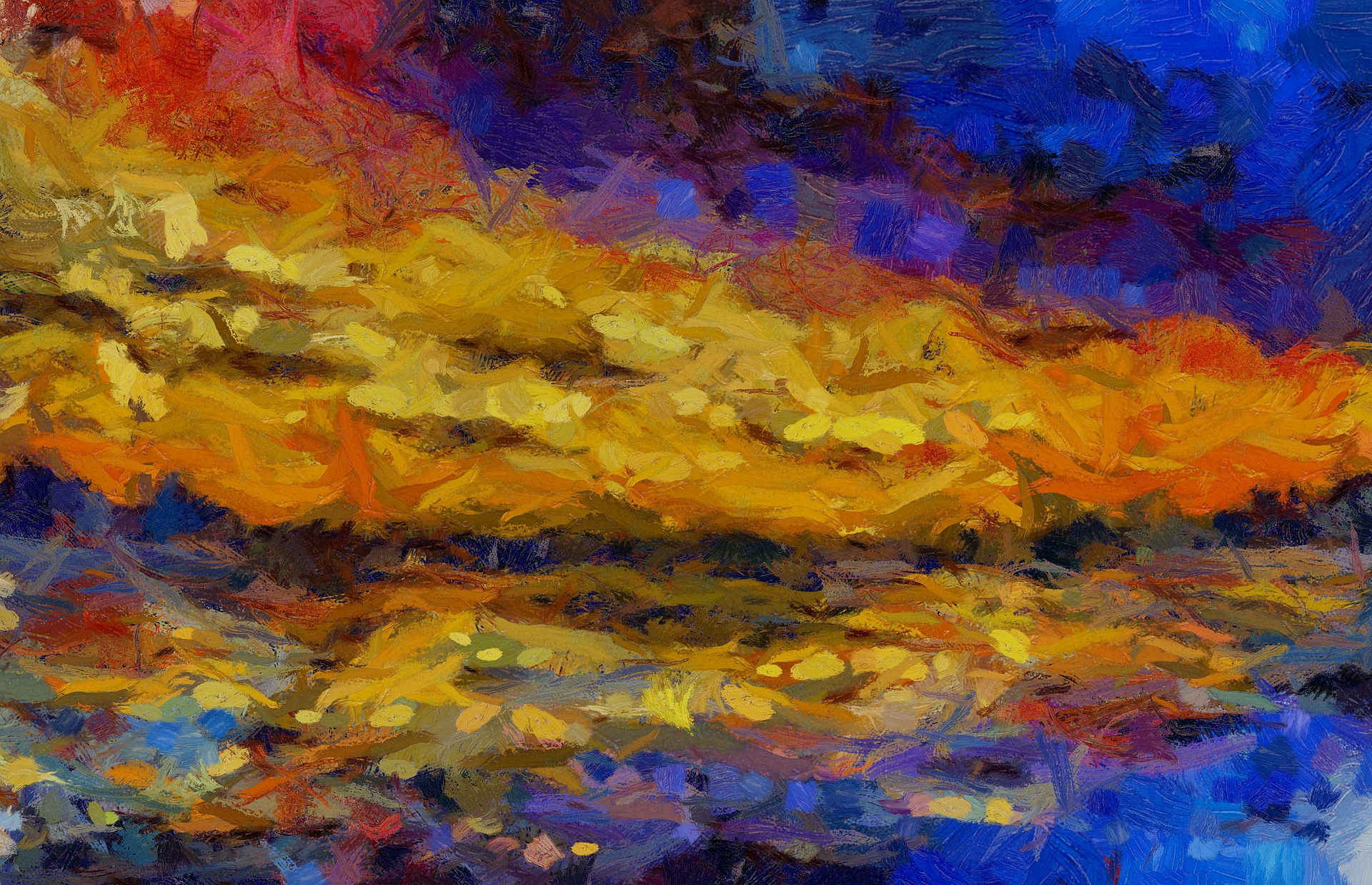 Psalm 19:1-3
[Speaker Notes: Have someone read Psalm 19:1-3 (while everyone follows along)

Ask:	
What examples of parallelism do we see here?
How does thinking about parallelism help us “get more out of it” or understand it better?]
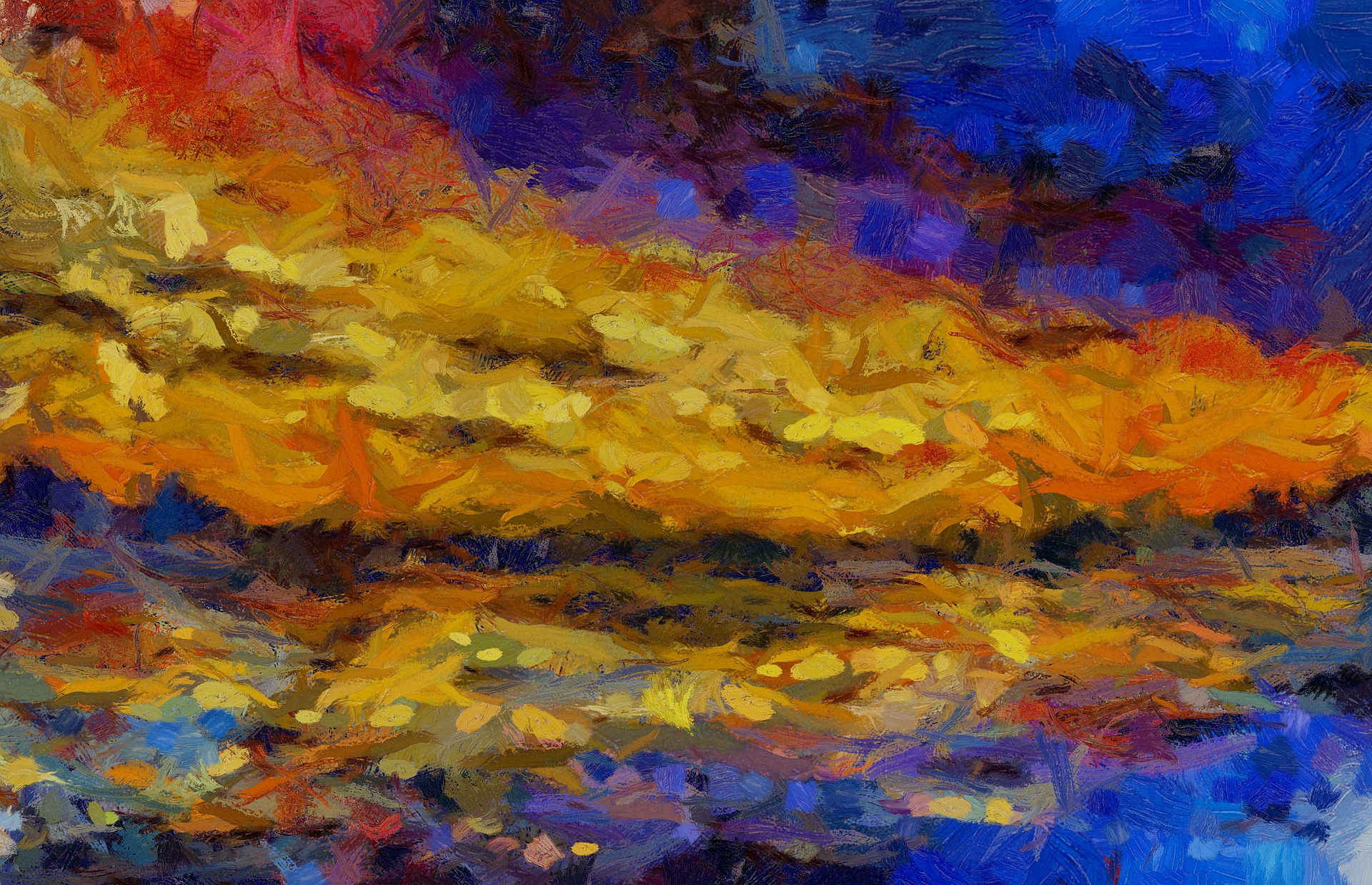 Proverbs 10:1-3
[Speaker Notes: Have someone read Proverbs 10:1-3 (while everyone follows along)

Ask:	
What kind of parallelism do we see here?
How does that add a deeper understanding?

Does anyone know what other type of genre Proverbs are, besides being written in poetic style?
(Wisdom literature - or you could even call proverbs their own genre or subgenre of wisdom literature)
Does what verse 3 says always happen in life?
(Proverbs are wise saying that describe what is generally true but may not necessarily be promises)]
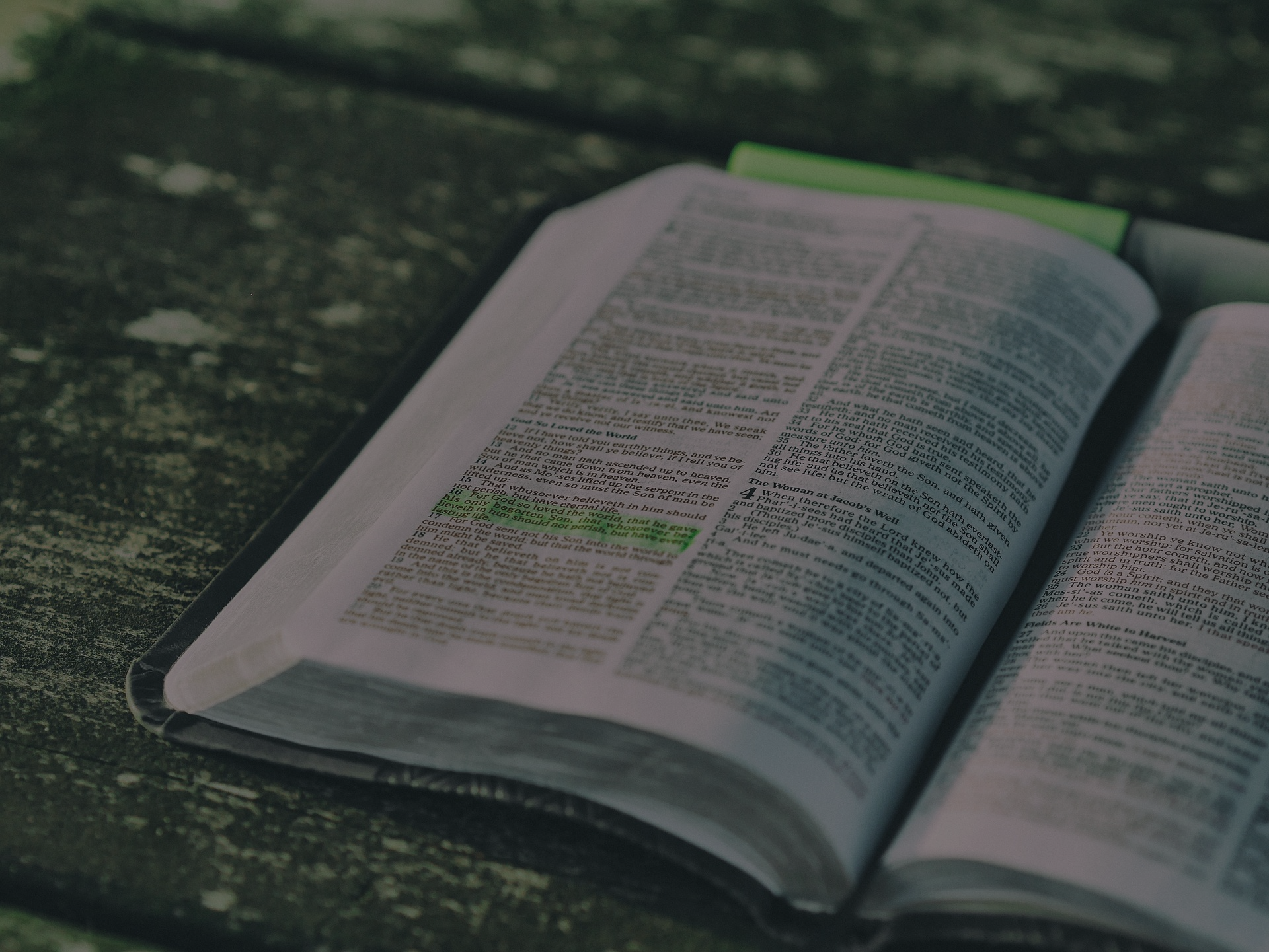 Examples of Genres

Narrative
Dialogue
Instruction
Poetry
Wisdom literature
[Speaker Notes: Say:	
Wisdom literature is another main category or genre in the Bible.
It can often be poetic or picturesque in nature.
It can include really practical wisdom, like in Proverbs, and it can include more speculative, big-picture writings like Job and Ecclesiastes.]
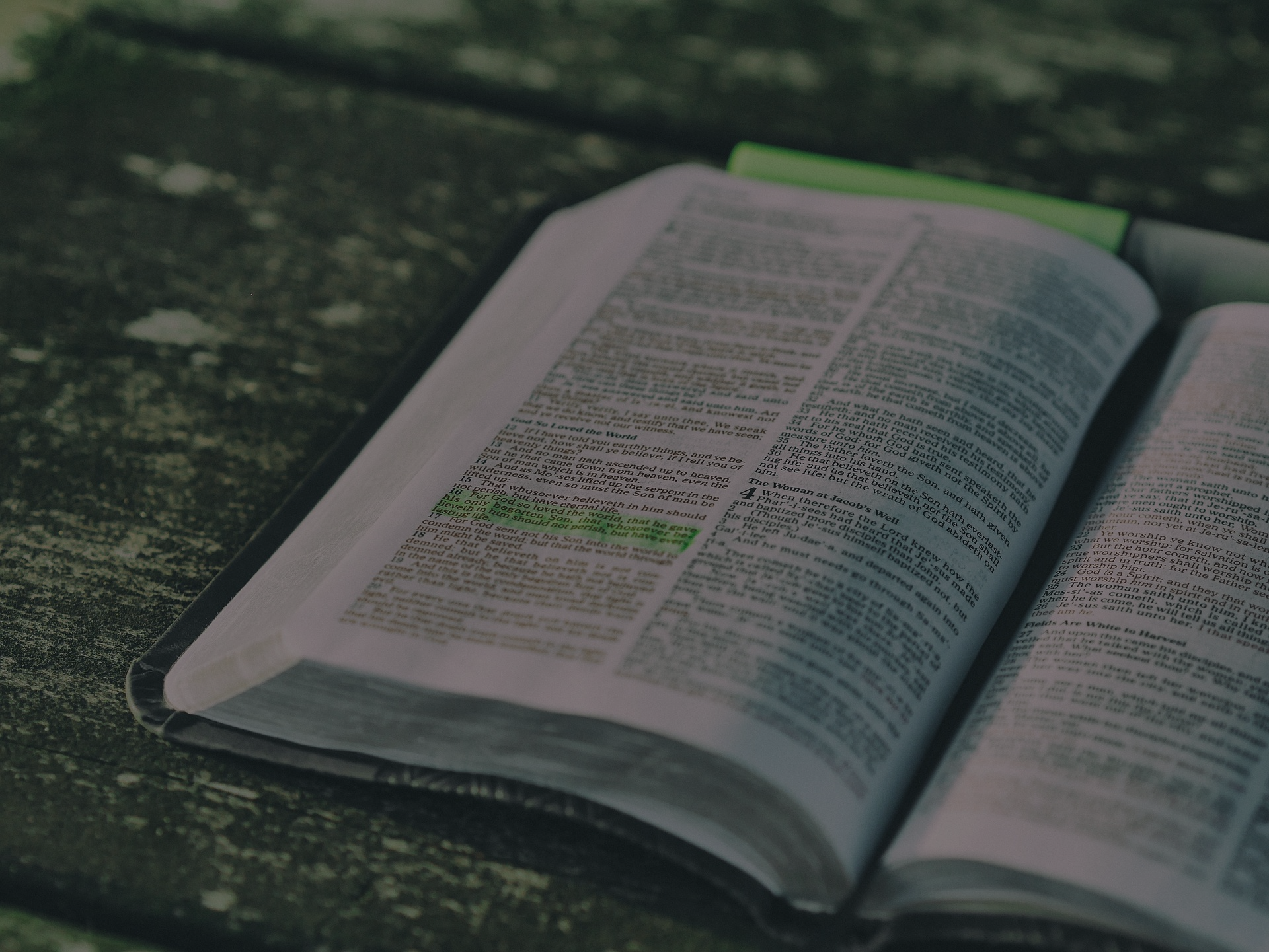 Examples of Genres

Narrative
Dialogue
Instruction
Poetry
Wisdom literature
Prophecy
[Speaker Notes: Say:	The last genre we’ll talk today about is prophecy.

Ask:	Can you think of examples of prophecy in the Bible?

Say:	
One definition of prophecy could be “Giving God’s message to people.”
It can include foretelling God’s message about the future and forth-telling God’s message for the time it was spoken (like warnings, etc.)]
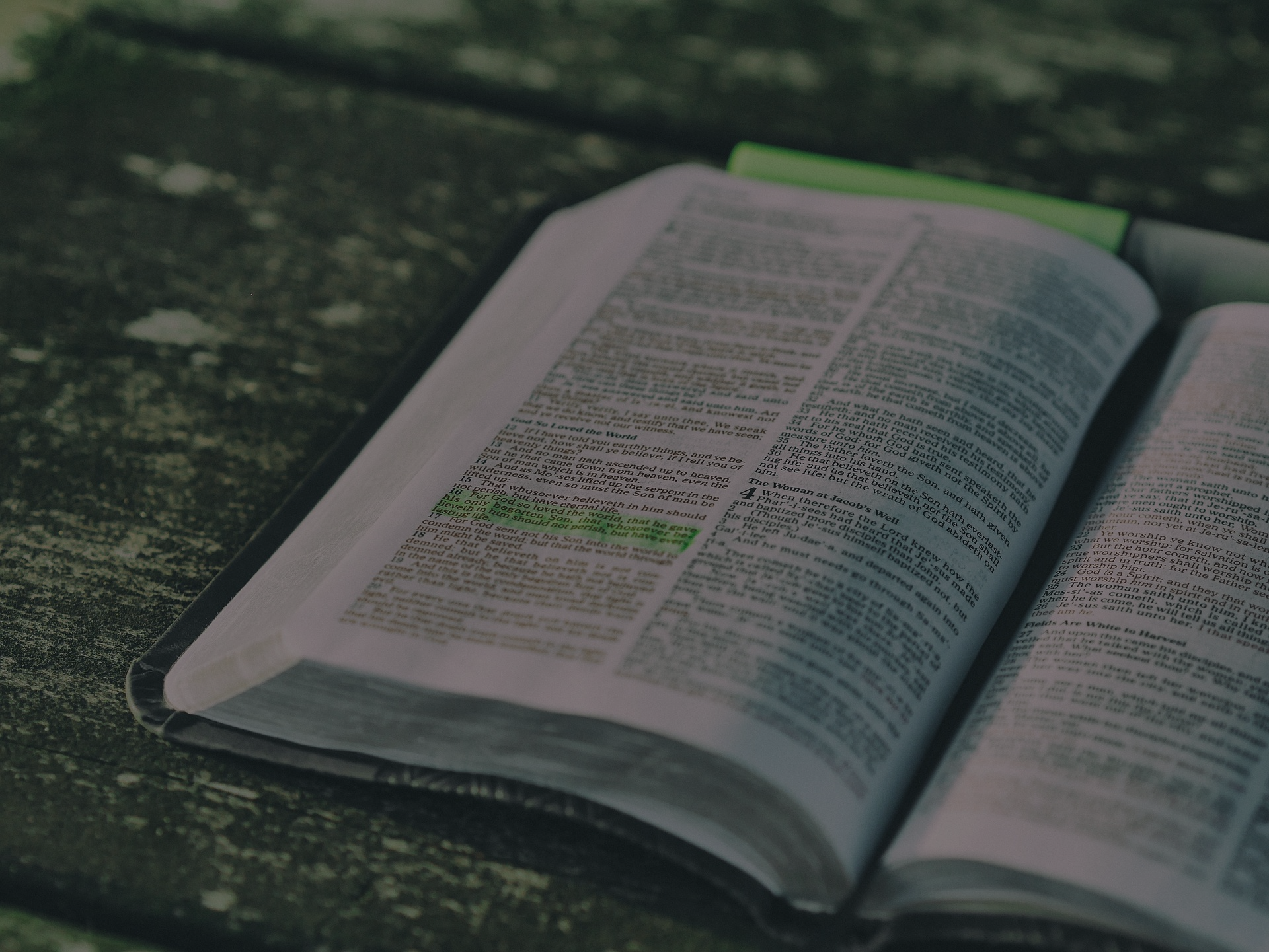 Examples of Genres

Narrative
Dialogue
Instruction
Poetry
Wisdom literature
Prophecy
Etc.
[Speaker Notes: Say:
There are other genres too like lists, genealogies, etc.

Here are a couple other notes to think about…
Realize that often verses or sections of the Bible can be or have more than one genre.
And, regardless of the main genre, look for figures of speech, like metaphor or hyperbole.]
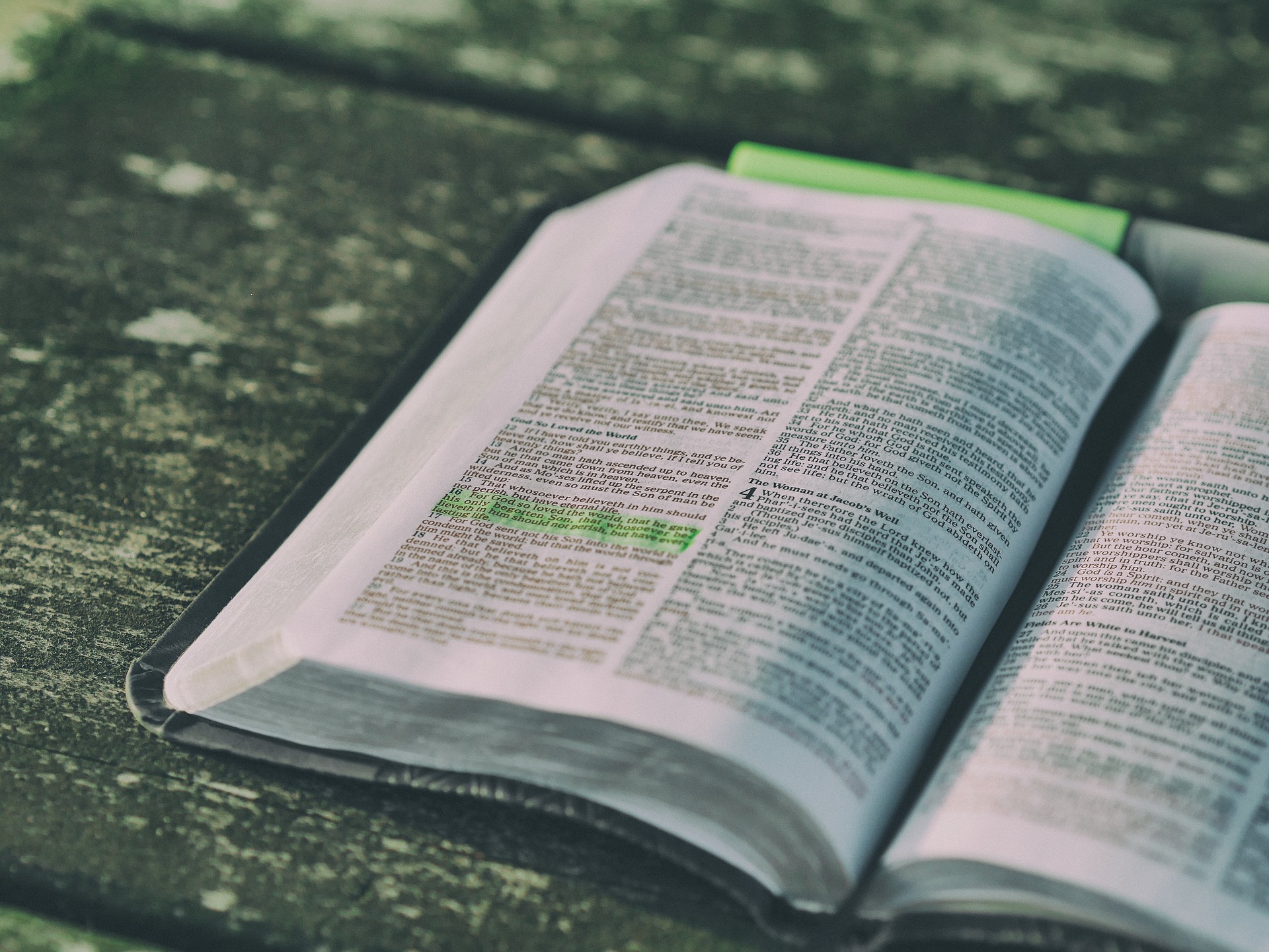 Practice
[Speaker Notes: Students practice:
On their own, or in pairs, have students spend maybe 5 minutes to practice doing this step of interpretation using that section of their handout on page 12.

Then have volunteer share some things they came up with from their practice. (And help gently correct or expand what was shared.)]
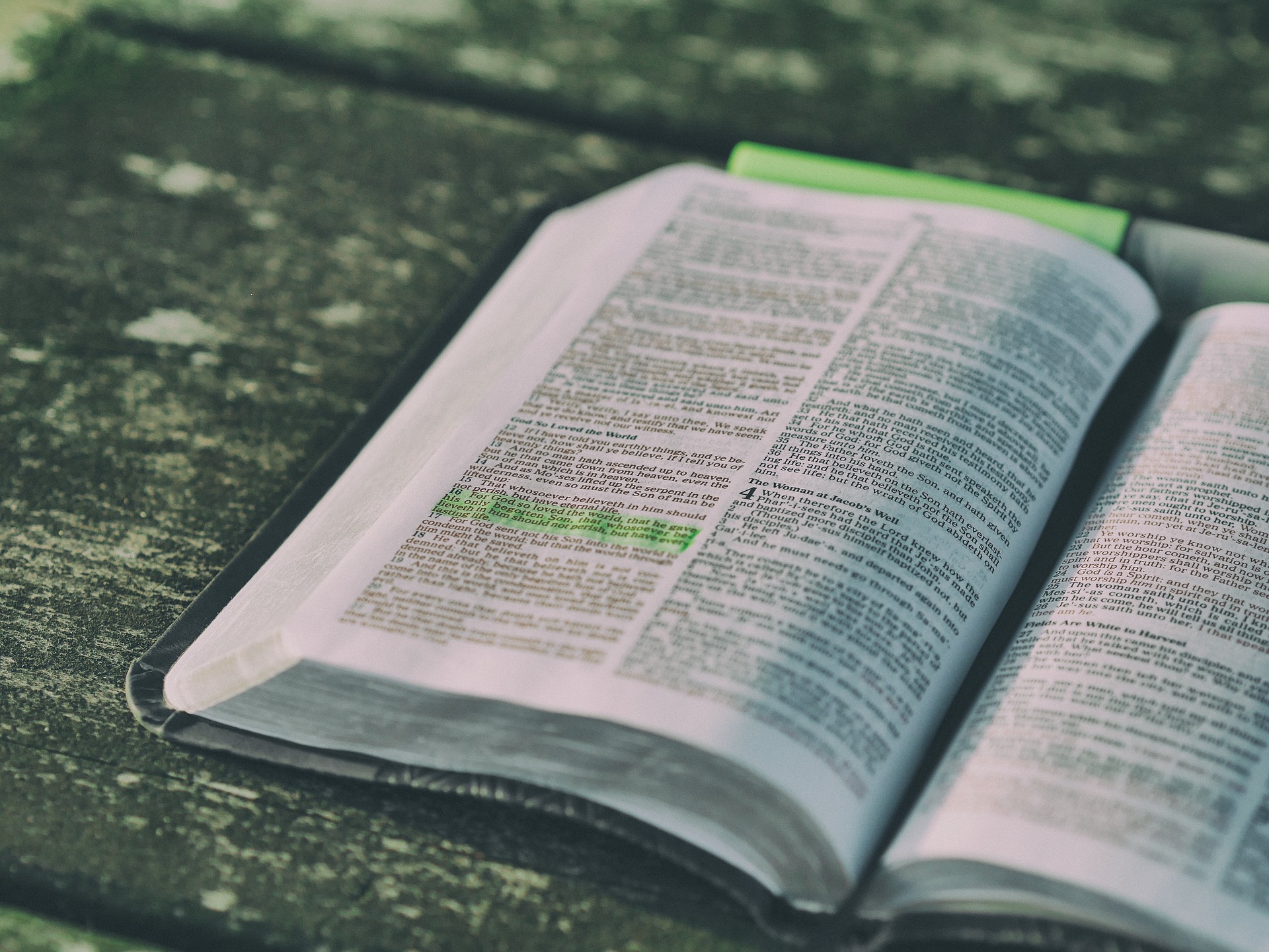 To be continued...
[Speaker Notes: Ask:	What was helpful about doing some of these things when studying a passage?

Say: 	Next week we’ll look at other things we can do to help understand what a passage means.

Close in prayer.]
References:
Kenneth Boa, “Bible Companion Handbook: IV. Literary Forms in the Bible.” 
Accessed 2/2/2015 at https://bible.org/seriespage/iv-literary-forms-bible
T.J. Friend, “Summary of Biblical Genres.” Accessed 2/2/2015 at 
https://studyingtheword.wordpress.com
Debbie Hearn, Seminar In Biblical Interpretation Graduate Class  
at Azusa Pacific University, 1998 and 1999.
“Major Characteristics of Hebrew Poetry: Parallelism” from Asbury Bible 
Commentary accessed 12/2018 via https://www.biblegateway.com
R. J. Krejcir, “What Are the Types of Literature Genres in the Bible?”  
Accessed 2/2/2015 from http://70030.netministry.com
“Literary genres... composing information with style…” Accessed 2/2/2015 at 
http://helpmewithbiblestudy.org


This lesson copied or adapted from YouthBibleLessons.org.  See YouthBibleLessons.org Lessons page for copying/adapting terms.